¿Cuál es tu rutina diaria en la mañana?
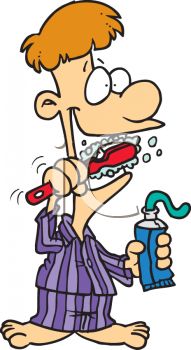 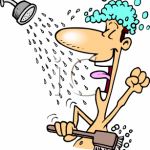 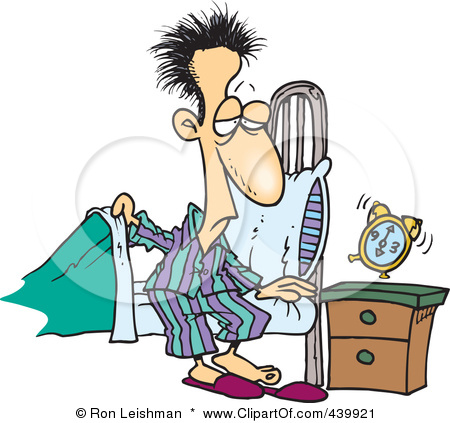 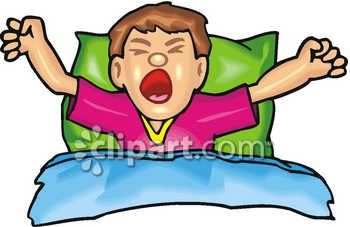 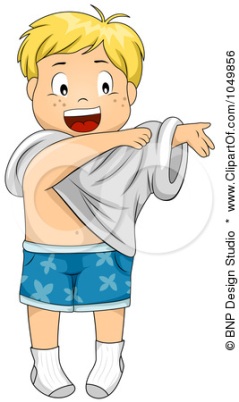 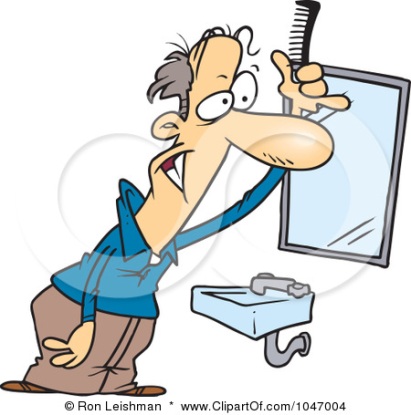 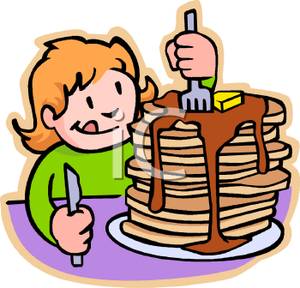 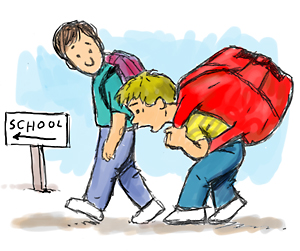 Escuela
1
Mi rutina diaria
¿A qué hora te despiertas?  (6:00 am)
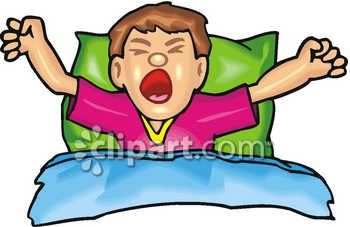 Me despierto a las 6:00 de la mañana.
2
Mi rutina diaria
¿A qué hora te levantas? (6:05 am)
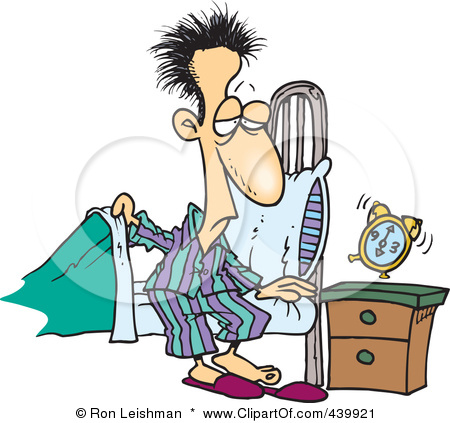 Me levanto a las 6:05 de la mañana.
3
Mi rutina diaria
¿A qué hora te lavas los dientes? (6:10 am)
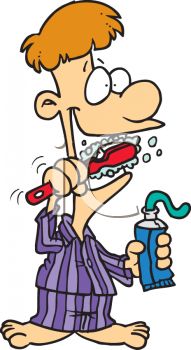 Me lavo los dientes a las 6:10 de la mañana.
4
Mi rutina diaria
¿A qué hora te bañas/duchas? (6:15 am)
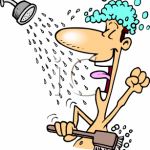 Me baño/ducho a las 6:15 de la mañana.
5
Mi rutina diaria
¿A qué hora te vistes? (6:30 am)
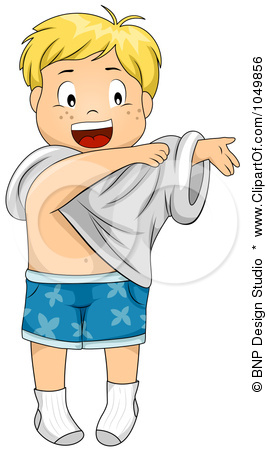 Me visto a las 6:30 de la mañana.
6
Mi rutina diaria
¿A qué hora te peinas? (6:40 am)
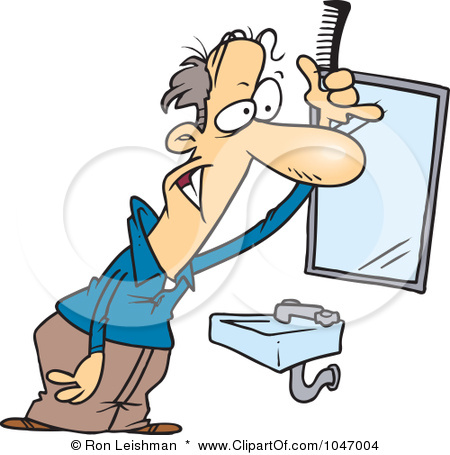 Me peino a las 6:40 de la mañana.
7
Mi rutina diaria
¿A qué hora desayunas? (6:45 am)
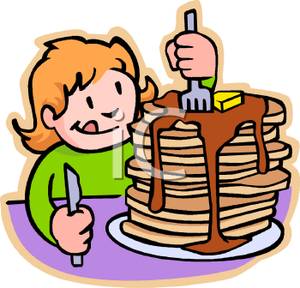 Desayuno a las 6:45 de la mañana.
8
Mi rutina diaria
¿A qué hora te vas a la escuela? (7:15 am)
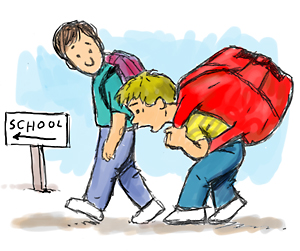 Escuela
Me voy a las 7:15 de la mañana.
9
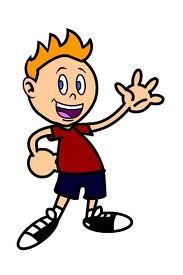 ¿Qué hora es?
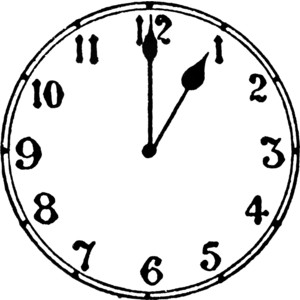 Between 1:00 and 1:59 use: 	
Es la
For the rest of the times use:	
Son las
una.
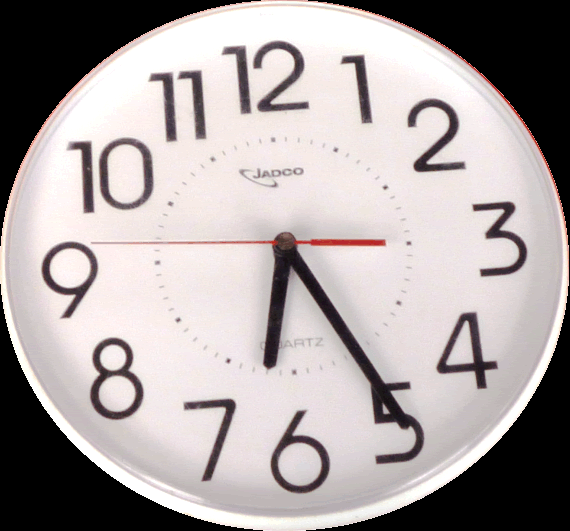 6  y 25.
10
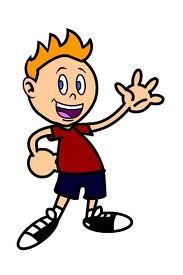 ¿Qué hora es en cada reloj?
Es la ____.			 Son las ____ .
C
B
D
A
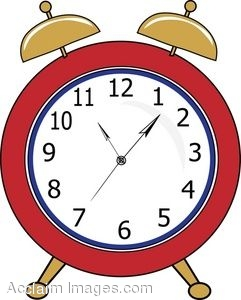 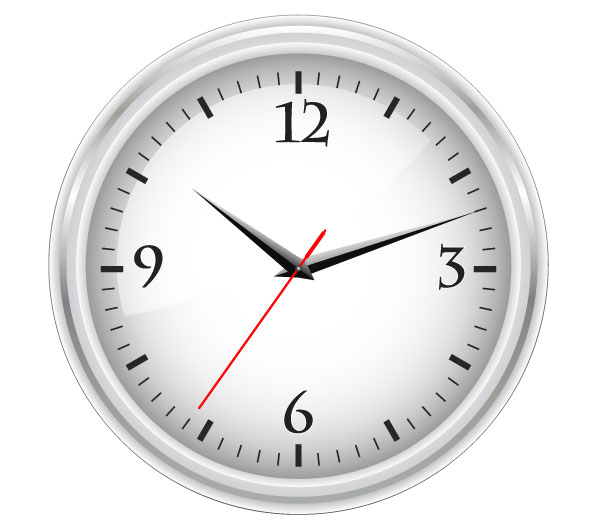 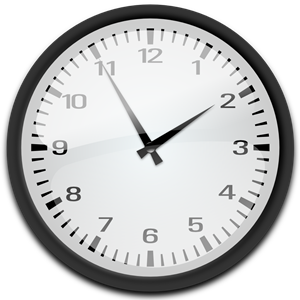 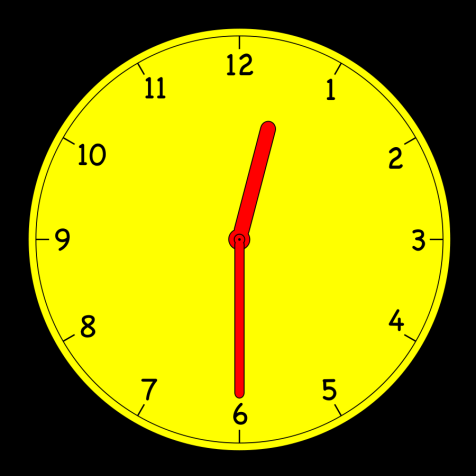 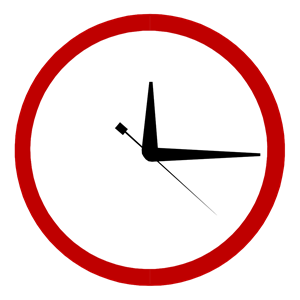 E
G
H
F
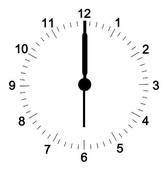 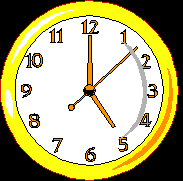 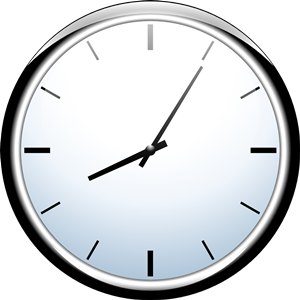 11
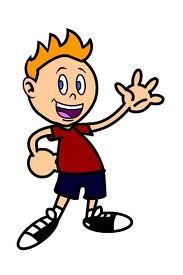 Importante
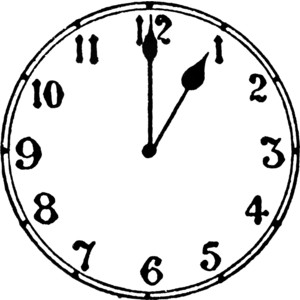 To tell time:
¿Qué hora es?  
Son las 6:25.  Es la 1:00.

To say at what time you do something:
¿A qué hora estudias? 
Estudio a la 1:00.  
Estudio a las 6:25.
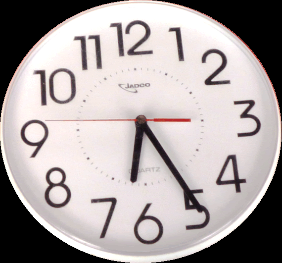 12
Verbos Reflexivos
Reflexive verbs are used to show that when you do 
an action you are the receiver of that action.  You 
Need to write a reflexive pronoun before the 
verb.
Ejemplo:

Yo me peino todas las mañanas.
I comb myself.
Verbo
Prononbre reflexivo
13
Verbos Reflexivos
Always use (me) to talk about yourself.  Use (te) 
when talking directly to a person about themselves.  
Finally, use (se) when talking about another person.

Ejemplos:
Yo me lavo los dientes muy bien.
¿A qué hora te levantas en la mañana?
María se baña muy temprano.
14
Verbos Reflexivos
When you use me, the verb ends in (o).  
1. Yo me levanto a las 7:00 de la mañana.

When you use te, the verb ends in (as or es) .  
1. Te levantas a las 6:00 de la mañana.
2. Te vistes muy rápido.

When you use se, the verb ends in (a or e) .
 1. Elena se despierta temprano.
 2. Elena se viste temprano.
15
Click for answers
Verbos Reflexivos
Write the correct reflexive verb in the blank space.
Yo _______ peino a las 6:00 am.
Juan y yo _____ levantamos a la misma hora.
Tú ______ cepillas los dientes antes de comer.
María ____ viste después su ducha.
Carlos y David ____ despiertan a las 6:30 am.
Ustedes ____ visten muy rápido.
16
¿Cuál es tu rutina diaria en la mañana?
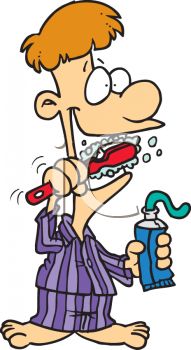 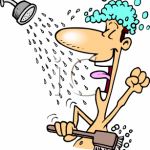 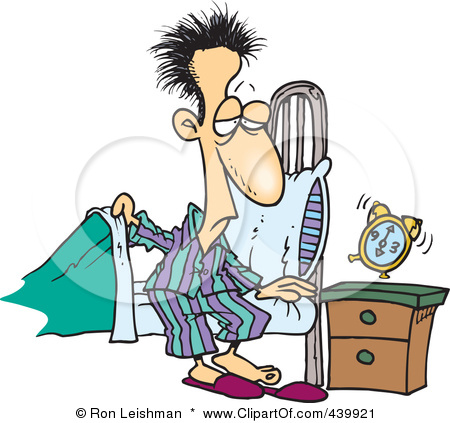 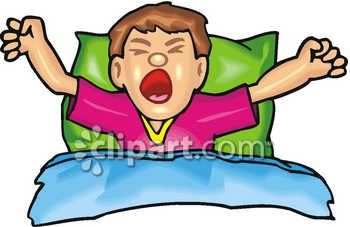 Me despierto
Me ducho/ baño
Me lavo/cepillo
los dientes
Me levanto
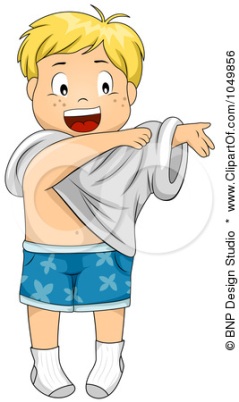 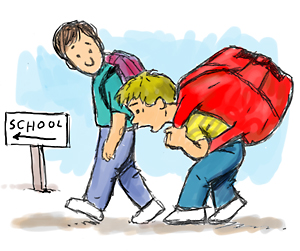 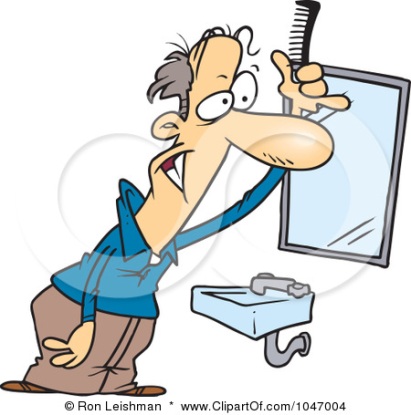 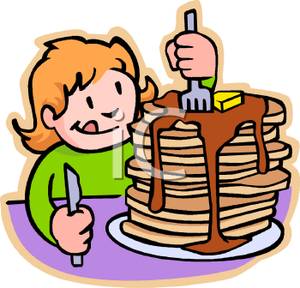 Escuela
Me voy a la escuela
Me peino/cepillo(brush)
Desayuno
Me visto
Primero ___.    Segundo __ .    Tercero ___.  
Después ____.    Luego ___.     Finalmente ___.
17
¿Cuál es tu rutina diaria después de la escuela?
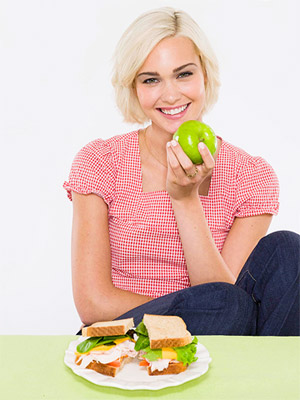 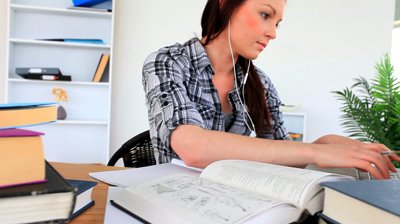 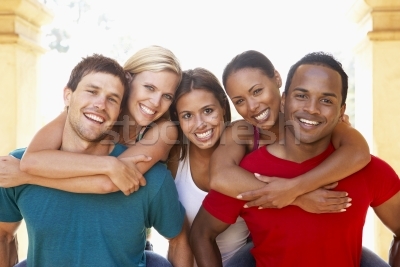 Me lavo/cepillo
Los dientes
Estudio.
Me divierto con mis amigos.
Como.
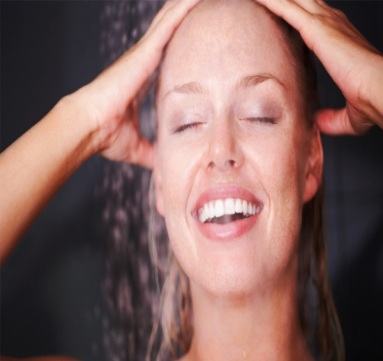 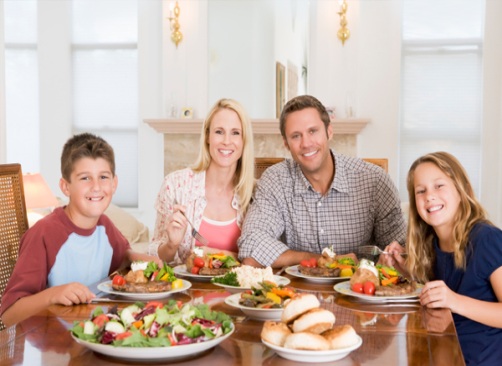 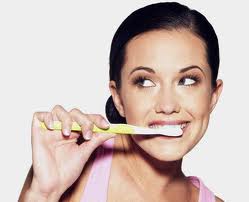 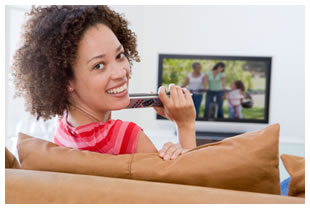 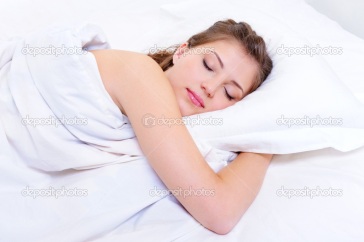 Me acuesto.
Veo la televisión.
Me ducho/ baño
Me lavo los 
dientes.
Ceno con mi familia.
Primero ___.    Segundo __ .    Tercero ___.  
Después ____.    Luego ___.     Finalmente ___.
18
Verbos Reflexivos
Back to slide 16
Write the correct reflexive verb in the blank space.
Yo me peino a las 6:00 am.
Juan y yo nos levantamos a la misma hora.
Tú te cepillas los dientes antes de comer.
María se viste después su ducha.
Carlos y David se despiertan a las 6:30 am.
Ustedes  se  visten muy rápido.
27